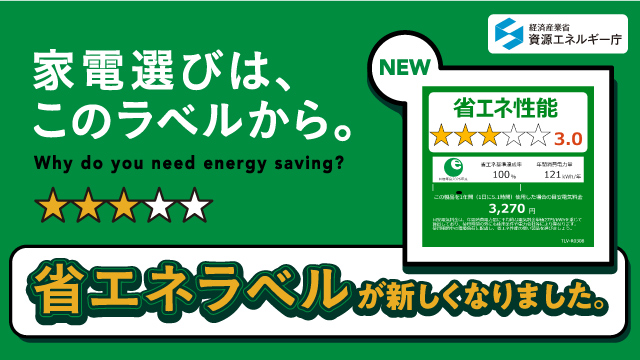 省エネ基準達成率が表示されています。１００％以上のものが対象です。
目標年度が表示されています。エアコンの場合は２０２７年度、冷蔵庫の場合は２０２１年度のものが対象です。